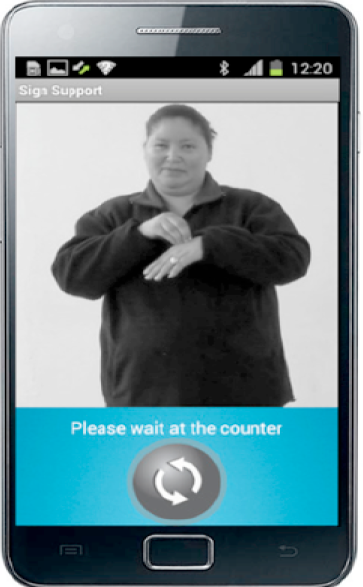 Video notification for SignSupport
Remind Deaf users when and how to take medication
Student 	    :  Vuyisa Phindiso

Supervisor        : Prof. Bill Tucker
Overview
SignSupport overview
User requirements
Requirements Analysis
Tools to be used
Project plan
Overview of SignSupport Mobile App
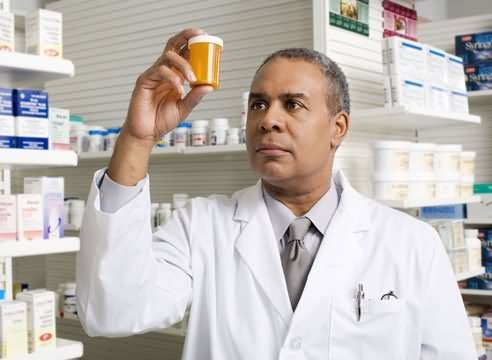 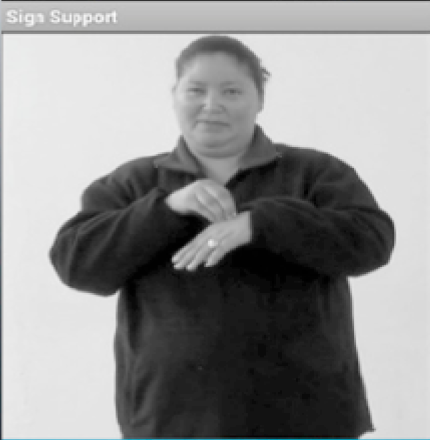 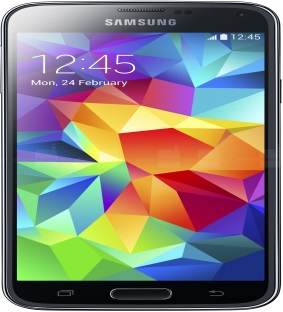 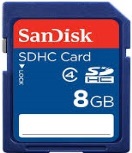 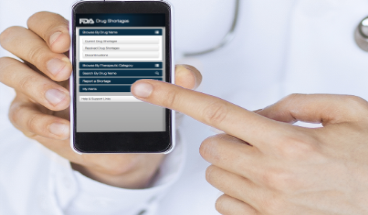 SASL video [3]
Input medication instructions [5]
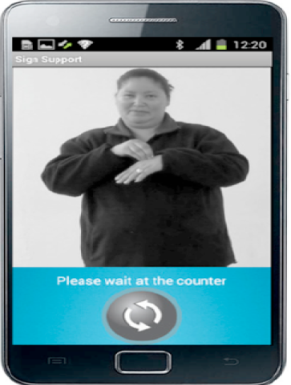 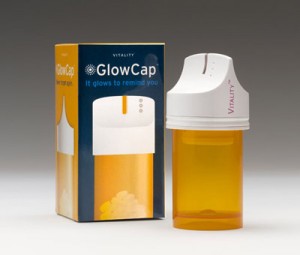 Medication Instructions in SASL [3]
User Requirements
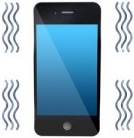 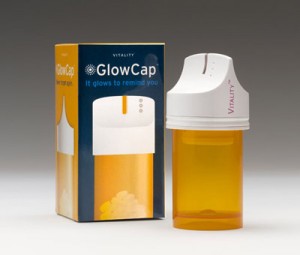 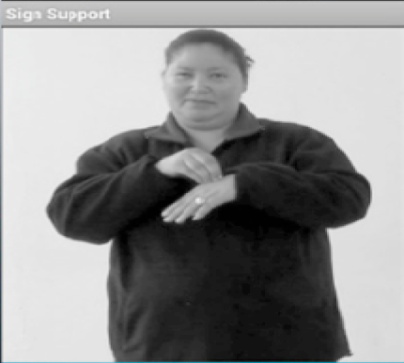 Medication image [3]
SASL video [3]
Intensely vibrating phone [5]
Requirements Analysis
Medication image
Phone vibrates and Retrieve SASL video
Tap to play video
SASL video plays
Tools to be used
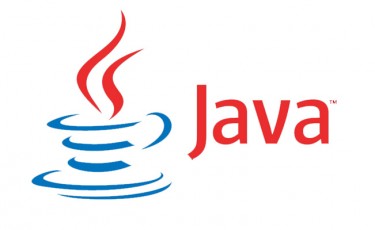 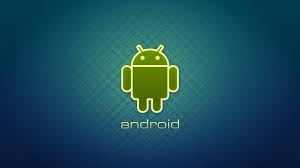 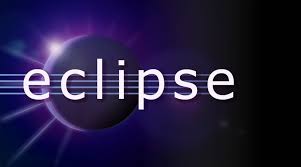 Java programming language  [4]
Eclipse IDE [2]
Android platform [5]
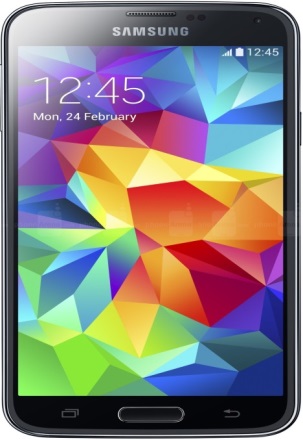 Samsung galaxy phone
Project plan
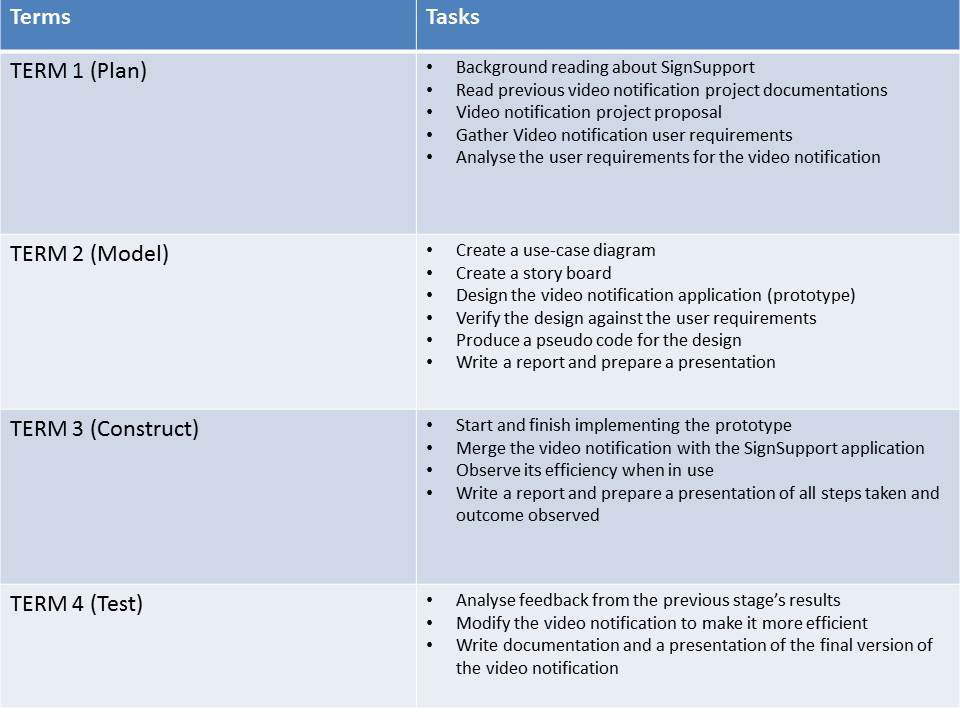 References
[1] Prangnat  Chininthorn (September 2011). "Communication Tool Design
      for Deaf to Hearing in South Africa “

[2] Eclipse IDE     https://blog.idrsolutions.com/2013/07/eclipse/

[3]  Michael B. Motlhabi, William D. Tucker, Mariam B. Parker, "Improving  Usability and  Correctness of a Mobile Tool to help a Deaf person with Pharmaceutical Instruction“

[4]  Java programming language   http://www.digitaltrends.com/computing

[5 ] Android platform   http://hypercubenews.blogspot.com
Thank you
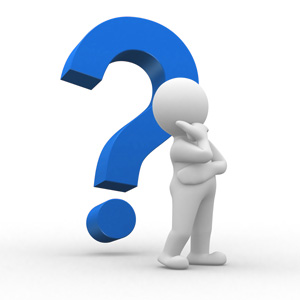